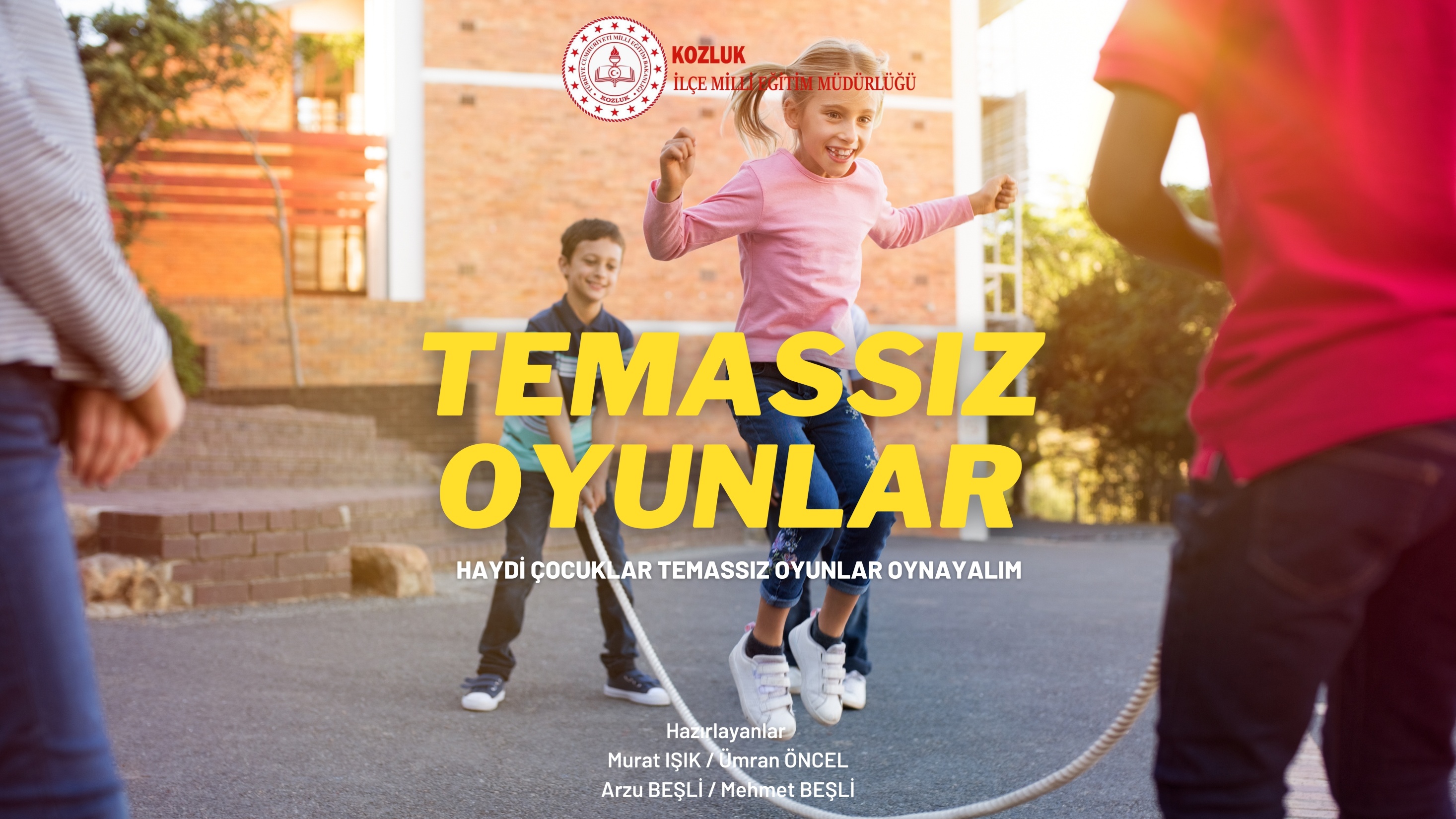 HAZIRLAYANLAR
MURAT IŞIK
ARZU BEŞLİ 
ÜMRAN ÖNCEL
MEHMET BEŞLİ
NEDEN TEMASSIZ OYUN?
Covid 19 salgını tüm dünyayı etkisi altına almış ve erken çocukluktan yetişkinliğe olan süreçte eğitim dünyasını da olumsuz olarak etkilemiştir.

 Bu süreçte erken çocukluktan yetişkinliğe değin oyunu ve oyun oynamanın önemini hep birlikte savunmaktayız.

 Araştırmalar oyunun her alanda iyileştirici etkisini öngörmektedir. Bu bağlamda ”temas kurmadan” hep birlikte oyun oynuyoruz. 

Çocukların alışkanlık haline getirip yıllardır oynadığı oyunlardan sıyrılıp bu süreçte yeni oyunlarla tanışacak.
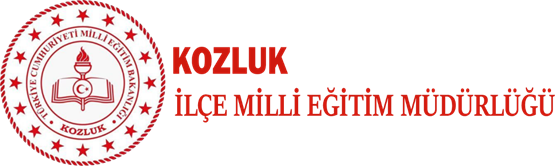 TEMASSIZ OYUN ÇOCUKLARA NE KAZANDIRACAK?
Çocukların okula ve yeni normale uyum süreçlerini keyifli hâle getirecek , kolaylaştıracak.

Çocukların okul ortamında ve yaşamlarında "maske, sosyal mesafe ve kişisel hijyen" kurallarını içselletirmelerine yardımcı olacak.

Çocukların her türlü kaygı ve endişeden sıyrılarak okul hayatına uyum sağlamaları desteklenecek.

Çocuklar okul bahçesinde temassız oyunlar oynayarak okulda bu noktada bir farkındalık kazandırılacak. 

Tüm çocukların dahil olabileceği oyunlarla , çocuklar arasındaki arkadaşlık bağlarının güçlenmesine katkı sağlayacak.
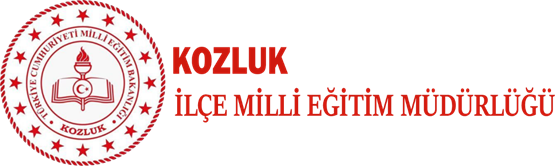 1- ISINMA
Öğretmen öğrencilerden sosyal mesafeli bir şekilde çember olmalarını ister. Oyun süresince aramızdaki fiziksel mesafeyi korumamız gerektiğini hatırlatır.

Öğrenciler
1- sağ elini sallayarak 1’den 5’e kadar sayar  
2-  Sol eli sallayarak 1’den 5’e kadar sayar 
3- Sağ ayağını sallayarak 1’den 5’kadar sayar 
4- sol ayağını sallayarak 1’den 5’e kadar sayar. 
Aynı hareketlerle 1’den 4’e, 1’den 3’e, 1’den 2’ye  kadar sayılır ve bu en son 1 olacak şekilde sonlandırılır.
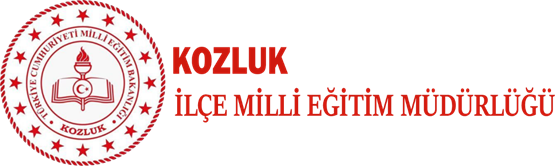 2- ÇEMBER OLALIM
Öğretmen öğrencilerden sosyal mesafeli bir şekilde çember olmalarını ister. Oyun süresince aramızdaki fiziksel mesafeyi korumamız gerektiğini hatırlatır.
Öğretmen dilerse bu bölümde hareketli bir müzik çalabilir.
Öğretmen öğrencilerden çemberde sağa dönülmesini ister. Müzik eşliğinde öğretmenin vereceği yönergeler doğrultusunda çemberde dönerler. 
1- Normal yürüyelim
2- Parmak ucunda yürüyelim
3- Ellerimizle elma topluyor gibi yürüyelim
4- Dizimizi yukarı çekerek yürüyelim
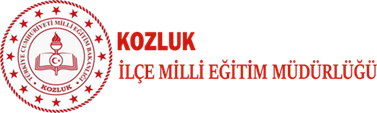 3- BİM-BAM-İSİM
Öğretmen öğrencilerden sosyal mesafeli bir şekilde çember olmalarını ister. Oyun süresince aramızdaki fiziksel mesafeyi korumamız ve maskelerimizin takılı olması gerektiğini hatırlatır.
Öğretmen öğrencilere bir kumanda görevi göreceğini söyler ve kumanda kime yönelirse o öğrencinin konuşması gerektiğini belirtir. 
Kumanda sıralı bir şekilde değil karışık bir şekilde öğrencilere yönlendirilmeli. Kumanda her an çemberdeki herhangi bir öğrenciye yönelebilir. Amaç öğrencilerin dikkatle oyunu takip etmesini sağlamaktır.
Kumandanın yöneleceği ilk kişi BİM, ikinci kişi BAM, üçüncü kişi İSMİNİ söylemesi gerektiğini açıklar. İSMİNİ söyleyen kişiden sonra kumanda kime yönelirse tekrardan BİM deyip devam eder. ( BİM-BAM-İSİM serisi takip edilir.)
Oyunda söylemesi gereken ifadeyi yanlış söyleyen öğrenci oyundan elenir ve sona kalan iki kişi oyunu kazanır.
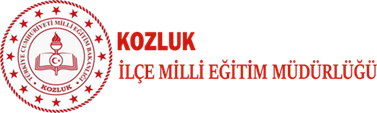 4- FİGÜR-İSİM
Öğretmen öğrencilerden sosyal mesafeli bir şekilde çember olmalarını ister. Oyun süresince aramızdaki fiziksel mesafeyi korumamız ve maskelerimizin takılı olması gerektiğini hatırlatır.
Öğretmen çemberin ortasında yer alır. Kendi ismi ve belirlediği hareketle (El çırpma, dans etme, zıplama, geri geri yürüme vb )  çemberdeki bir öğrencinin yerine geçerek oyunu başlatır.
Öğretmen her öğrencinin kendisi için bir hareket (El çırpma, dans etme, zıplama, geri geri yürüme, vb. ) belirleyip kendi ismini ve hareketi tekrarlayarak çemberde başka bir öğrencinin yerine geçmesini ister. (Her öğrenci farklı bir hareket yapmalı)
 Yerine geçilen öğrenci aynı şekilde kendi ismiyle birlikte belirlediği hareketi  çemberde bulunan başka bir arkadaşın yerine geçerek tekrarlar. Çemberdeki tüm öğrenciler ismiyle birlikte belirlediği hareketi yapana kadar oyun devam eder. 
(2.AŞAMA) 
Çemberdeki tüm öğrenciler kendi ismiyle bir figür belirledikten sonra öğretmen yeni bir yönerge verir.
Öğretmen öğrencilere  hatırladıkları öğrencinin ismi ve hareketini tekrar ederek çemberde onun yerine geçmesini ister. 
Yerine geçilen kişi hatırladığı ismi ve figürü tekrarlayarak  çemberde başka bir öğrencinin  yerine geçer. 
Bu şekilde her öğrenci hatırladığı başka bir arkadaşının ismi ve figürünü yaparak çemberde yer değiştirir. (Hatırlamayan öğrencilere ipucu verilebilir)
Tüm öğrenciler yer değiştirdikten sonra  sonra oyun bitirilir.
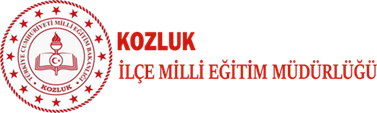 5- YAZI TURA 1,2,3
Öğretmen öğrencilerden sosyal mesafeli bir şekilde durmalarını ister. Oyun süresince aramızdaki fiziksel mesafeyi korumamız ve maskelerimizin takılı olması gerektiğini hatırlatır.
Öğretmen yere bir çizgi çizer. Çizginin ön tarafında EBE yer alır. Çizginin 10 adım metre gerisinde de diğer öğrenciler yer alır. 
Çizginin gerisinden yaklaşık olarak 10 adım uzak kalmak ve sosyal mesafeli bir şekilde belirli bir alan içerisinde çocukların aynı hizada durması istenilir.
Ebe arkası dönük iken en hızlı şekilde  ‘’yazı tura 1,2,3’’(Cümle bitmeden ebe arkasını dönmemeli)   diyip yönünü öğrencilere döndürür. 
 Ebe yüzünü dönmeden önce öğrenciler hızlı bir şekilde çizgiye doğru gelmeye çalışır. Ebe döndüğü vakit herkesin donması lazım eğer hareket eden biri varsa ebe onu tespit eder ve o kişi bu sefer ebenin yerine geçer. 
Çizginin gerisinde bulunan öğrencilerin amacı ebeye yakalanmadan çizgiyi geçmek olacaktır.
Çizgiyi geçen öğrenciler alkışlanır.
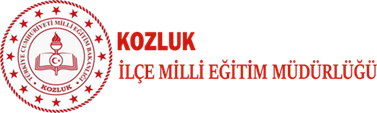 6- DİYOR Kİ OYUNU
Öğretmen öğrencilerden sosyal mesafeli bir şekilde çember olmalarını ister. Oyun süresince aramızdaki fiziksel mesafeyi korumamız ve maskelerimizin takılı olması gerektiğini hatırlatır.
Öğrencilere verilecek yönergelerin başında ‘’Diyor ki’’ ifadesi varsa öğrenciler yapmak zorunda eğer ‘’diyor ki’’ ifadesi yoksa yapmamalı. 
Örneğin oyunu oynatan öğretmenin ismi Burcu olsun.
‘’BURCU ÖĞRETMEN DİYOR Kİ BİR ADIM GERİYE GİT’’ ifadesinde öğrenciler bir adım geriye  gitmeli. Ama ‘’BİR ADIM GERİYE GİT’’ ifadesi kullanılırsa öğrenciler geriye gitmemeli çünkü cümlenin başında diyor ki ifadesi bulunmamakta. 
Yanlış hareket eden öğrenciler elenir sona kalan 2 kişi diğer arkadaşları tarafından alkışlanır. 
Oyunu öğrenciler de oynatabilir.
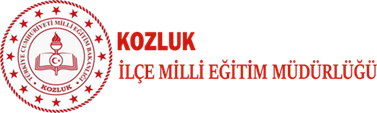 7- KOLA FANTA OYUNU
Öğretmen öğrencilerden sosyal mesafeli bir şekilde çember olmalarını ister. Oyun süresince aramızdaki fiziksel mesafeyi korumamız ve maskelerimizin takılı olması gerektiğini hatırlatır.
Öğretmen çemberin ortasında yer alır. Öğretmen KOLA dediği zaman öğrenciler çökmeli , FANTA dediği zaman kalkmalılar. 
Öğretmen öğrencileri şaşırtmak için öğrencilerle birlikte çöküp kalkmalı bazen KOLA derken ayağa kalkarak öğrencileri şaşırtabilir. 
Yanlış yapan öğrenciler elenir. Sona kalan 2 kişi alkışlanır.
Öğrencilerden oyunu oynatmak isteyen varsa çemberin ortasına alınır ve oyunu kendisi oynatabilir.
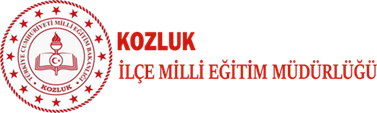 8- PUZZLE PARÇASI
Öğretmen öğrencilerden sosyal mesafeli bir şekilde alanda dağılmalarını ister. Oyun süresince aramızdaki fiziksel mesafeyi korumamız ve maskelerimizin takılı olması gerektiğini hatırlatır.
Öğretmen öğrencilerden birini seçer ve diğer öğrencileri görmeyecek,duymayacak bir alana gönderir.
Öğretmen alanda bulunan öğrencileri ikişerli gruplara ayırıp her gruba farklı bir hareket belirler. (Kafa çevirme, kol kaldırma,  elleriyle yüzünü kapatma, kulağını tutma.) 
Örneğin aynı gruptaki iki kişiden sağ ellerini havaya kaldırmaları istenir. Başka bir gruptan iki kişiye başlarını sağa çevirmesi istenir. Her gruba farklı bir hareket verildikten sonra  karışık bir şekilde alana tekrar dağıtılır. (Aynı grupta olan öğrenciler  yan yana olmamalı)
Seçilen öğrenci çağırılır ve alanda herkesin bir eşi olduğu söylenip bunları yapacakları hareketlerden bulması istenilir. 
Örneğin öğrencinin seçtiği ilk kişi başını sağa çevirdi,  seçtiği ikinci kişi de başını sağa çevirir ise bu iki kişi EŞLEŞMİŞ olur ve  alanı terk ederler.
Öğrenci ilk seçtiği kişinin eşini bulamazsa yeni eşleşmeler aramaya devam eder. 
Amaç alandaki tüm EŞLERİ bulmaktır. 
EŞLEŞTİRME OYUNU OLARAK DA  DÜŞÜNÜLEBİLİR.
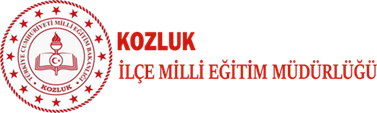 9- EVET HAYIR
Öğretmen öğrencilerden sosyal mesafeli bir şekilde çember olmalarını ister. Oyun süresince aramızdaki fiziksel mesafeyi korumamız ve maskelerimizin takılı olması gerektiğini hatırlatır.
Öğretmen öğrencilerden sağa dönmelerini ister.
Diyelim ki Güneydoğu Anadolu bölgesinde bulunan tarihi eserlerle ilgili bir konu belirlendi. Tarihi eserlerin yazılı olduğu yapışkanlı kağıtlar çemberde bulunan çocukların göremeyeceği bir şekilde alınlarına yapıştırılır.
Her çocuk kendi alnında yazan tarihi eseri önünde bulunan çocuğa soru sorarak bulmaya çalışır.Soru sorulan çocuk arkasını dönüp cevap verir.Cevap verdikten sonra sıra kendisine geçer ve önündeki kişiye alnında yazan eserle ilgili soru sorar. (Her sırası geldiğin de bir soru sorulabilir)
Soru sorulan kişi sadece EVET- HAYIR cevabı verebilir. Bunun dışında cevap veremez. 
Diyelim ki alnında İbrahim Bey camisinin yazılı olduğu çocuk cevabı bulmak için  şu soruları sorabilir. 
- Batman’a yakın mı?
- Kozluk ilçesinde mi ?
- Cami mi ? 
Kendi alnındaki yazıyı bulan öğrenci çemberin dışına çıkar. Diğer öğrenciler soru sorarak alnında yazanı bulmaya çalışır.
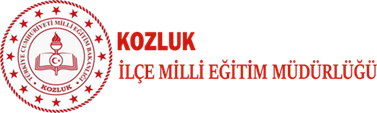 10- ALTIN KAFES
Öğretmen Oyun süresince aramızdaki fiziksel mesafeyi korumamız ve maskelerimizin takılı olması gerektiğini hatırlatır.
Öğretmen alana çember oluşturacak şekilde sosyal mesafeye dikkat ederek hulahopları dizer. ( Tebeşirle de çemberler çizebilir). (Öğrenci sayısından bir eksik olmalı)
Bir öğrenci çemberin ortasında kalır diğer öğrenciler yerdeki hulahopta yerlerini alırlar. 
Öğretmen ‘’KUŞ UÇTU’’ dediği zaman herkes başka bir hulohopta  yer bulmaya çalışacak. Ortadaki öğrenci de kendisi için yer kapmaya çalışacak. Oyunda sürekli bir kişi yer bulamadığı için çemberin ortasında kalacak. Oyun bu şekilde devam eder.
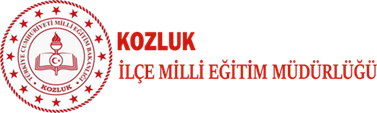 11- TRAFİK IŞIKLARI
Öğretmen öğrencilerden sosyal mesafeli bir şekilde çember olmalarını ister. Oyun süresince aramızdaki fiziksel mesafeyi korumamız ve maskelerimizin takılı olması gerektiğini hatırlatır.

Öğretmen çocuklara vereceği yönergeler doğrultusunda hareket etmesini ister. 
- Sarıda zıpla, 
- Kırmızıda çök,
- Yeşilde kalk 
Verilen yönergeye karşılık yanlış hareket eden öğrenci oyundan çıkar. 
 Oyunun sonunda kalan iki öğrenci alkışlanır.
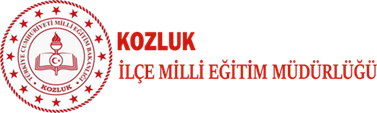 12- OYNAT BAKALIM
Öğretmen öğrencilerden sosyal mesafeli bir şekilde arka arkaya sıra olmalarını ister. Oyun süresince aramızdaki fiziksel mesafeyi korumamız ve maskelerimizin takılı olması gerektiğini hatırlatır.
Öğretmen sıranın en arkasında bulunan kişinin yanına geçer sırtına dokunur ve öğrenci yüzünü öğretmene döner. Öğretmen kısa bir hareket ve figür gösterir. (Dans figürü ya da bir makinanın çalışma şeklini gösteren bir hareket olabilir. 5-10 saniyelik hareket olmasına dikkat edilmesi gerekir.)
Öğretmen hareketi sadece bir defa yapar ve yüzü dönük olan öğrenciye önünde bulunan öğrencinin sırtına dokunmasını ister. Öğretmenin yaptığı hareketin aynısını (hatırladığı kadarıyla) bu sefer öğrenci yüzünü dönen öğrenciye gösterir. 
Sırayla her öğrenci önündeki arkadaşın sırtına dokunarak bir önceki arkadaşın gösterdiği hareketi gösterir. En son sırada bulunan öğrenciye sıra geldiğinde o da hareketi yapar ve öğretmenin yaptığı hareketle karşılaştırılır. Amaç ilk yapılan hareket ile son yapılan hareketin aynı olmasını sağlamak olacak. 
Oyun bu şekilde son bulur.
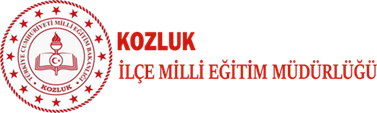 13- BOM OYUNU
Öğretmen öğrencilerden sosyal mesafeli bir şekilde  çember olmalarını ister. Oyun süresince aramızdaki fiziksel mesafeyi takılı olması gerektiğini hatırlatır. korumamız ve maskelerimizin 
Öğrenciler 1’den başlamak üzere saymaya başlarlar. Her öğrenci kendi sırası geldiğinde kendisine denk gelen sayıyı söyler. Ancak 5 ve 5’in katlarına denk gelen öğrenciler o sayıları söylemek yerine «BOM» diyerek zıplar. Sayma işlemi bir sonraki sayı ile devam eder. 
Oyun boyunca 5 ve 5’in katlarına denk gelen öğrenciler kesinlikle o sayıları söylememeli, onun yerine bom diyerek zıplamalıdır. 5 veya 5’in katlarını söyleyen öğrenci oyundan çıkar. 
Oyun sonunda kalan iki öğrenciden biri yanana kadar saymaya devam ederler ve oyundan bir kazanan çıkarak oyun son bulur.
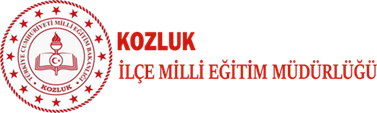 14-LİDERİ BUL ?
Öğretmen öğrencilerden sosyal mesafeli bir şekilde çember olmalarını ister. Oyun süresince aramızdaki fiziksel mesafeyi korumamız ve maskelerimizin takılı olması gerektiğini hatırlatır.
Oyun müzik eşliğinde oynanabilir.
Gönüllü bir ebe mekanın dışına çıkar. Grup kendi arasında bir lider belirledikten sonra gönüllü ebe çağırılır. Ebe çemberin ortasında yer alır.
Seçilen lider, ebe çemberin ortasına geçtiğinde ritmik bir hareket yapmaya başlar. Grup liderin yaptığı hareketi tekrarlar.
 Lider ebeye yakalanmadan hareketi değiştirir. 
Grup liderin yaptığı hareketi liderle birlikte değiştirerek devam eder. 
Ebe gözlemleyerek liderin kim olduğunu bulmaya çalışır. 
Üç hakkı vardır. 
Ebe lideri bulamazsa elenir. Bulursa lider olan öğrenci yeni ebe olur oyun bu şeklide devam ettirilir.
Diyelim ki çemberde Ali lider seçildi. Ali şarkıyla birlikte çember ortasındaki öğrencinin onu göremeyeceği bir şekilde bir hareket(El çırpma, ayakla ritim, dans figürleri) yapar . 
Çemberdeki herkes Ali’yi takip eder ve Ali’nin yapacağı hareketi tekrar ederler. Ali ortadaki öğrenciye yakalanmadan hareketleri belirli aralıklarla değiştirir. 
Ortadaki öğrenci her seferinde tahminde bulunarak lideri bulmaya çalışır. Lider kendisini ebeye yakalatmadan çemberdekileri yönlendirmeye devam eder.
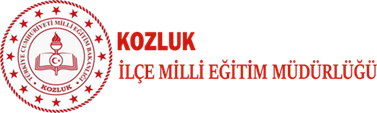 15-ÇUVAL YARIŞI
Öğretmen öğrencilerden sosyal mesafeli bir şekilde yan yana sıralanmalarını ister . Oyun süresince aramızdaki fiziksel mesafeyi korumamız ve maskelerimizin takılı olması gerektiğini hatırlatır.
Oyun müzik eşliğinde oynanabilir. 
Önceden ayarlanan çuval sayısı kadar öğrenci seçilir.
Çuvalın içine giren öğrenciler çuvalla birlikte bitiş çizgisine doğru hareket ederler. 
Bitiş çizgisine ilk ulaşan öğrenci alkışlanır. Diğer bir grup seçilerek tüm öğrencilerin oynaması sağlanmalı.
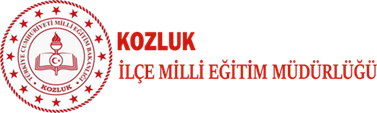 16-ALKIŞTAN BUL
Öğretmen öğrencilerden sosyal mesafeli bir şekilde alanda bulunmalarını ister. Oyun süresince aramızdaki fiziksel mesafeyi korumamız ve maskelerimizin takılı olması gerektiğini hatırlatır.
Oyun gerilim müziği eşliğinde oynatılabilir.
Öğrenciler arasından bir ebe seçilir ve grubu görmeyecek bir alana gönderilir. 
Kalan çocuklar bir eşyayı saklar.  Ebe alana çağrılır. Eşyanın ne olduğunu ebe geldikten sonra ona belirtmelisiniz
Ebe eşyanın bulunduğu yere yaklaşınca çocuklar kuvvetlice; uzaklaşınca hafifçe alkışlarlar. Ebe bu ipucuyla eşyanın yerini bulmaya çalışır. 
Eşyanın ne olduğunu ebe geldikten sonra ona belirtmelisiniz.
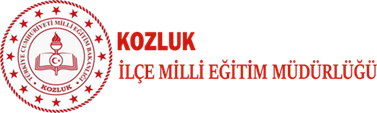 17- RENK TOPLA
Öğretmen öğrencilerden sosyal mesafeli bir şekilde alanda bulunmalarını ister. Oyun süresince aramızdaki fiziksel mesafeyi korumamız ve maskelerimizin takılı olması gerektiğini hatırlatır.
Oyun müzik eşliğinde oynatılabilir.
Oyun öncesinde oyunda kullanılacak renklerle ilgili küçük boyutta kağıtlar hazırlanır.
Öğretmen alanda bulunan öğrencilerden, söyleyeceği renkte nesne bulmasını ister.
Alanda öğretmenin belirleyeceği köşeye ilk nesneyi bırakan öğrenci o renkte renkli kağıdı alır.
Oyunun sonunda en çok nesne bulan( En çok renkli kağıt toplayan) öğrenci oyunu kazanır.
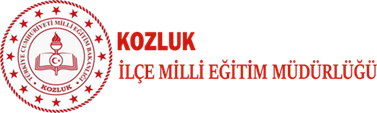 18- Resmi Çiz
Öğretmen öğrencilerden sosyal mesafeli bir şekilde alanda oturmalarını ister. Oyun süresince aramızdaki fiziksel mesafeyi korumamız ve maskelerimizin takılı olması gerektiğini hatırlatır.
Etkinlik müzik eşliğinde yapılabilir.
Öğretmen önceden fotoğraf kareleri hazırlar.
Her öğrencide kalem ve kağıt olması gerekir.
Öğrenciler arasından seçilecek olan kişi, elindeki fotoğraf karesini resmi çizecek olan öğrencilere göstermeden anlatır. 
Öğrenciler duyduklarını anlayabildiği kadar resmetmeye çalışır. Arada resmi anlatan çocuğa sorular sorulabilir
Sonda çizilen resimler Fotoğraf karesinin de bulunacağı bir alana asılır ve öğrenciler resimleri inceler. 
Başka öğrencilerle farklı fotoğraflarla etkinlik devam ettirilebilir.
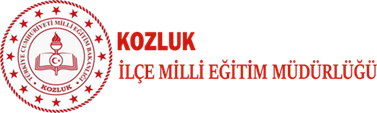 19- DEDEKTİF
Öğretmen öğrencilerden sosyal mesafeli bir şekilde alanda bulunmalarını ister. Oyun süresince aramızdaki fiziksel mesafeyi korumamız ve maskelerimizin takılı olması gerektiğini hatırlatır.
Her öğrenci için bir parça kağıt hazırlanmalı. Oyun içinde boş bir kutu hazır olmalı.
Her öğrenci kendisine verilen kağıda 2 adet fiziksel özelliğini yazar. 
Örnek:
- Kahverengi ve kıvırcık saçlar
-Mavi gözler
Bu kağıtlar kutuya atılır. Her öğrenci kutudan bir kağıt seçer ve bu fiziksel özellikte olan kişiyi alanda dolaşarak bulmaya çalışır. 
Alanda kişiyi bulmaya çalışırken konuşmak yasak.
Alanda tahmin ettiği kişiyi tespit eder ve lidere bunu söyler. 
Kağıtlarda yazılı olan özelliklere sahip kişiyi bulan ilk beş kişi oyunun galibi olur.
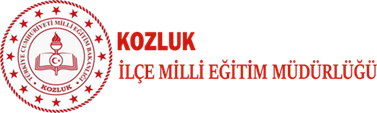 20- ATLA ENGELDEN
Öğretmen oyun süresince aramızdaki fiziksel mesafeyi korumamız ve maskelerimizin takılı olması gerektiğini hatırlatır. 

Öğretmen yere öğrenci sayısının yarısı kadar sayıda,
     artı şeklinde çizgiler çizer. Her artıya iki öğrenci, 
     şekilde görüldüğü gibi yerleşir.

Başlamadan önce öğrencilerin kendi yönlerini 
     hiç değiştirmeden kareler arasında ilerlemeleri gerektiği
     hatırlatılır. Öğrencilere oyunun şarkısı öğretilir.

Oyunun bu kısmında ritmik şekilde oyunun şarkısı söylenerek kareler arasında geçişler yapılır ve her geçişten sonra bir de el çırpılır.

Gel bir oyun: ilk kareye atla+ el vur
Oynayalım: ikinci kareye atla+ el vur
Biz iplerden: üçüncü kareye atla+ el vur      
Atlayalım: dördüncü kareye atla+ el vur

     Sonraki sözler de aynı ritmik yapıda devam eder.
Atla ipten,  ipten atla,  bir o yana, bir bu yana.
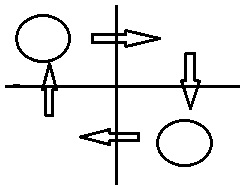 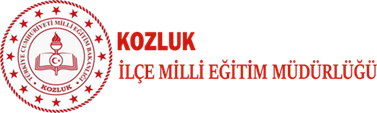 MALZEMELER
5. OYUN: Çizgileri belirtmek için ip ya da tebeşir 
9. OYUN: Alnına yapıştırmak için Yapışkanlı Kağıtlar
10. OYUN: Çocukların içinde yer alması için Hulahop
15. OYUN: Çuval
16. OYUN: Saklamak için nesne  
17. OYUN: Çocuklara vermek için Renkli kağıtlar
18. OYUN: Fotoğraf Karesi, Kalem, Kağıt
19. OYUN: Kağıt Parçaları, Kutu
20. OYUN: İp
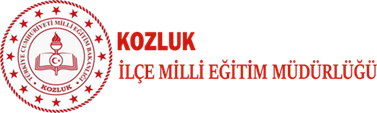